1 - ARE YOU IN THE RIGHT JOB?
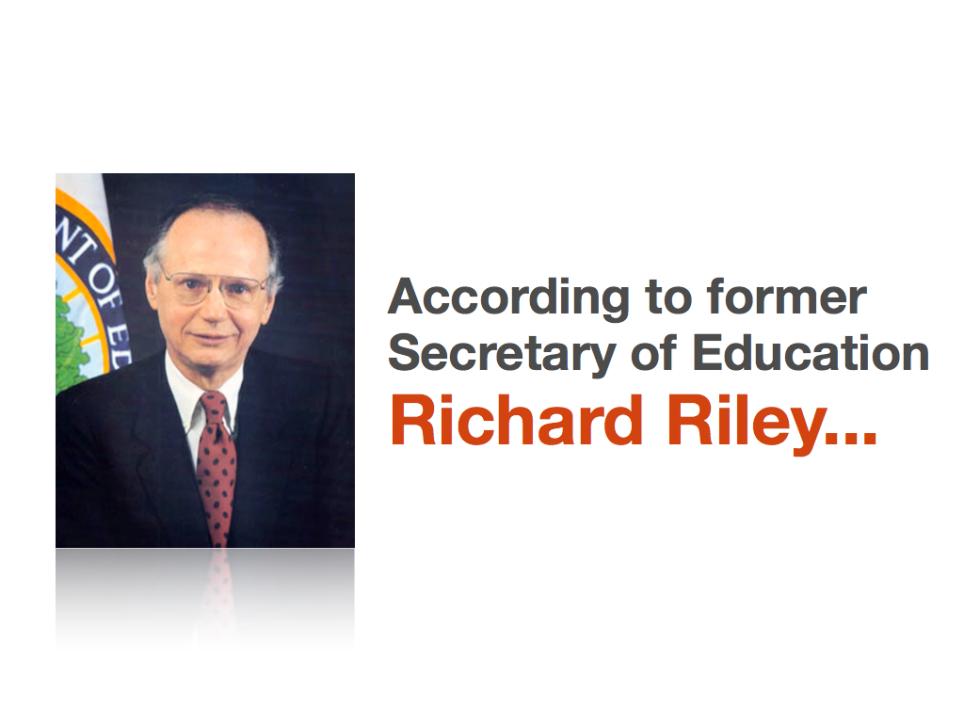 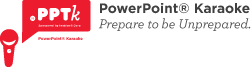 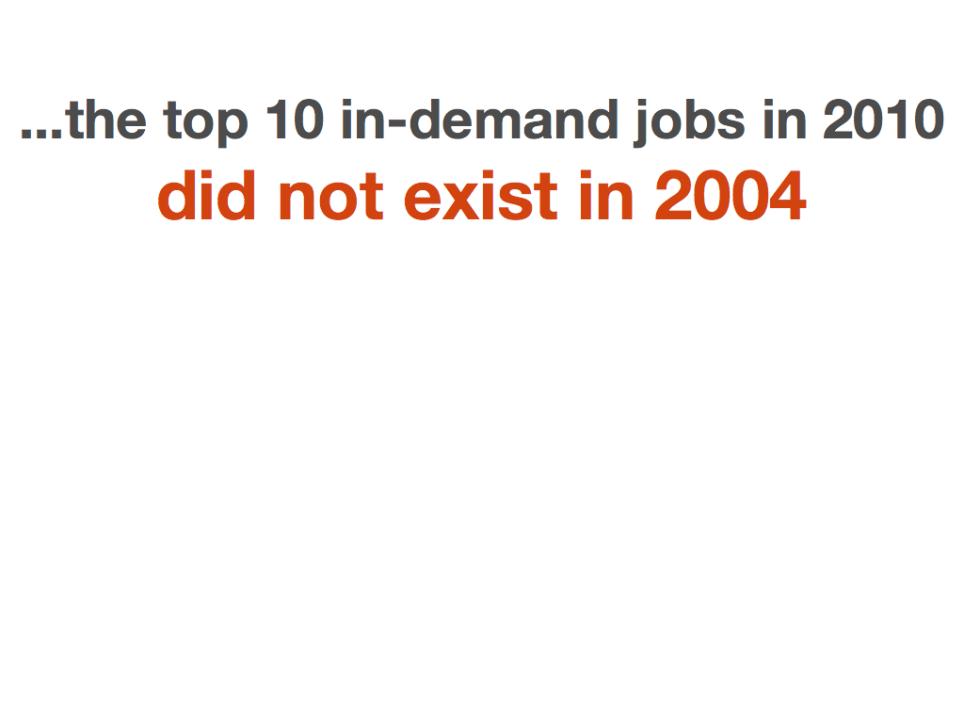 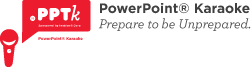 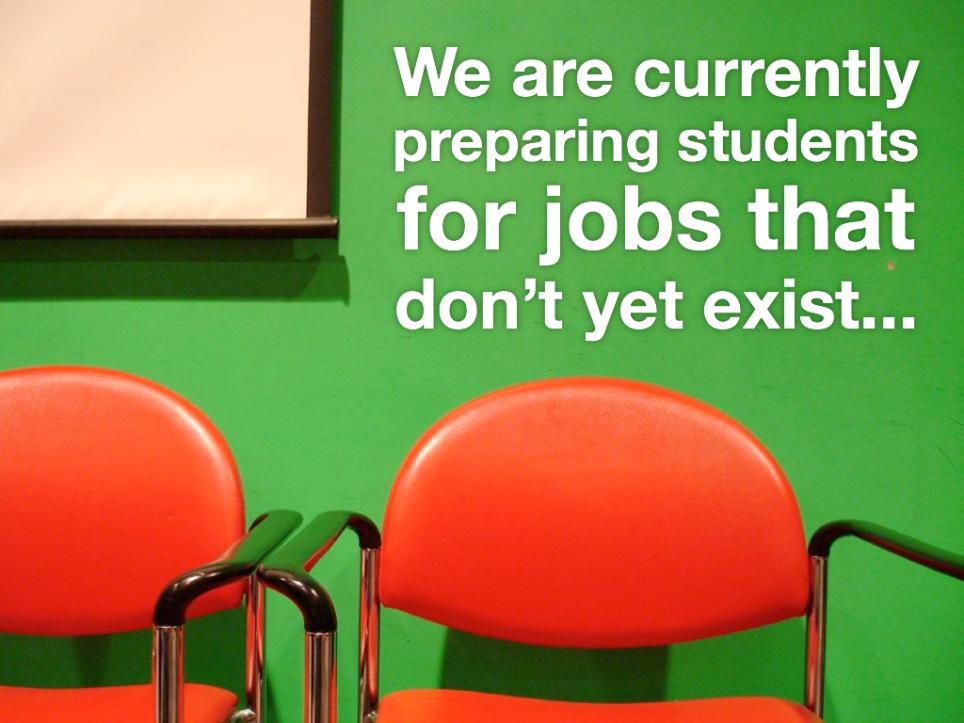 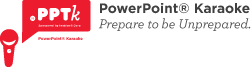 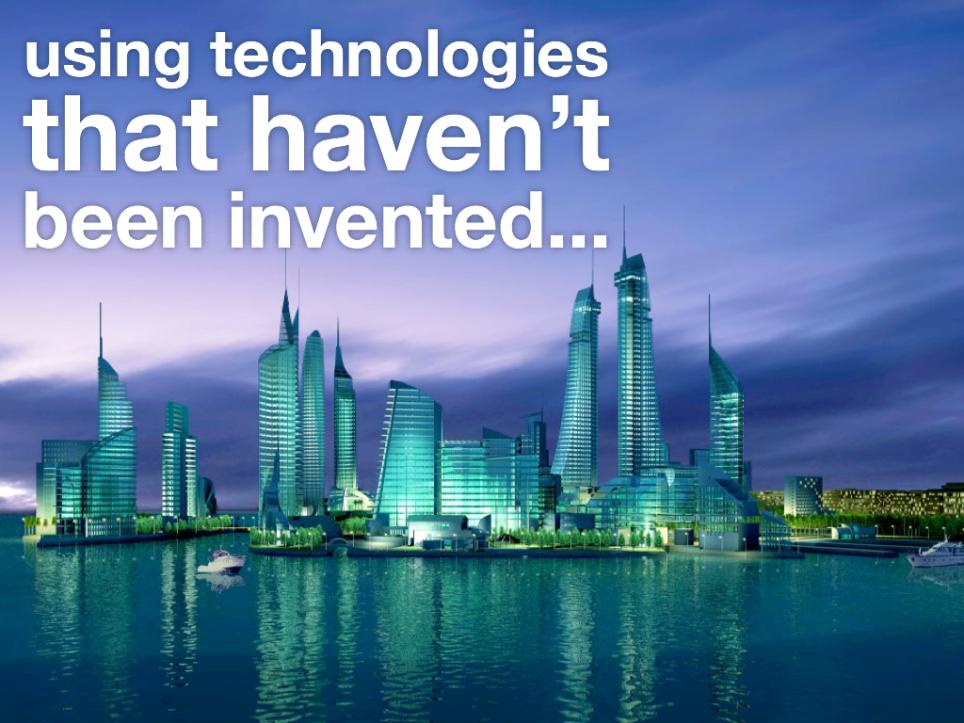 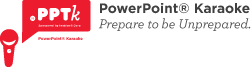 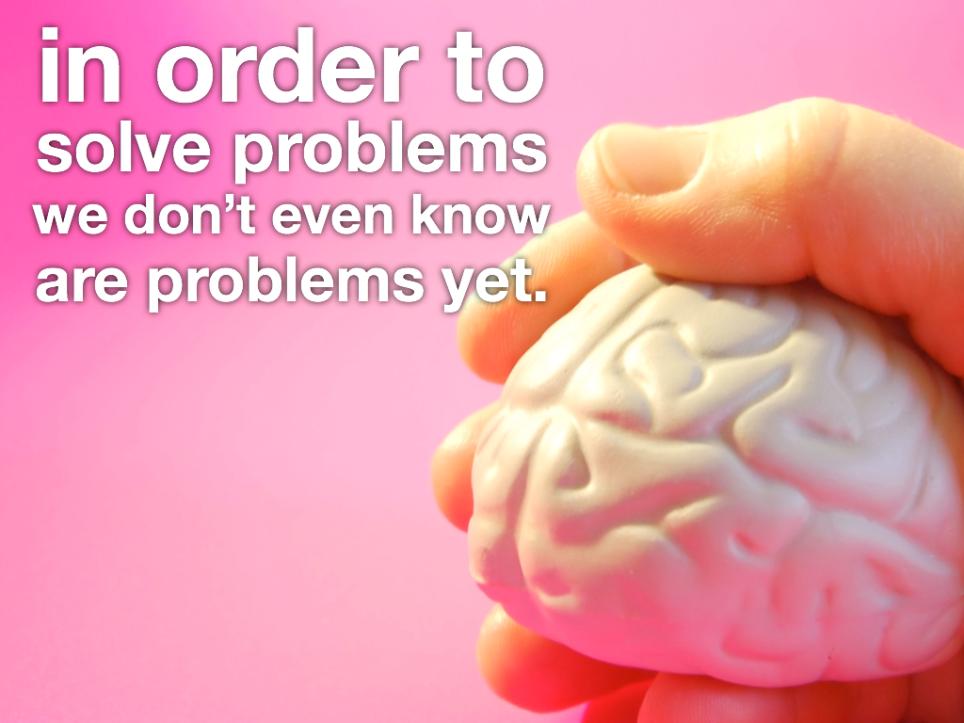 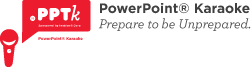